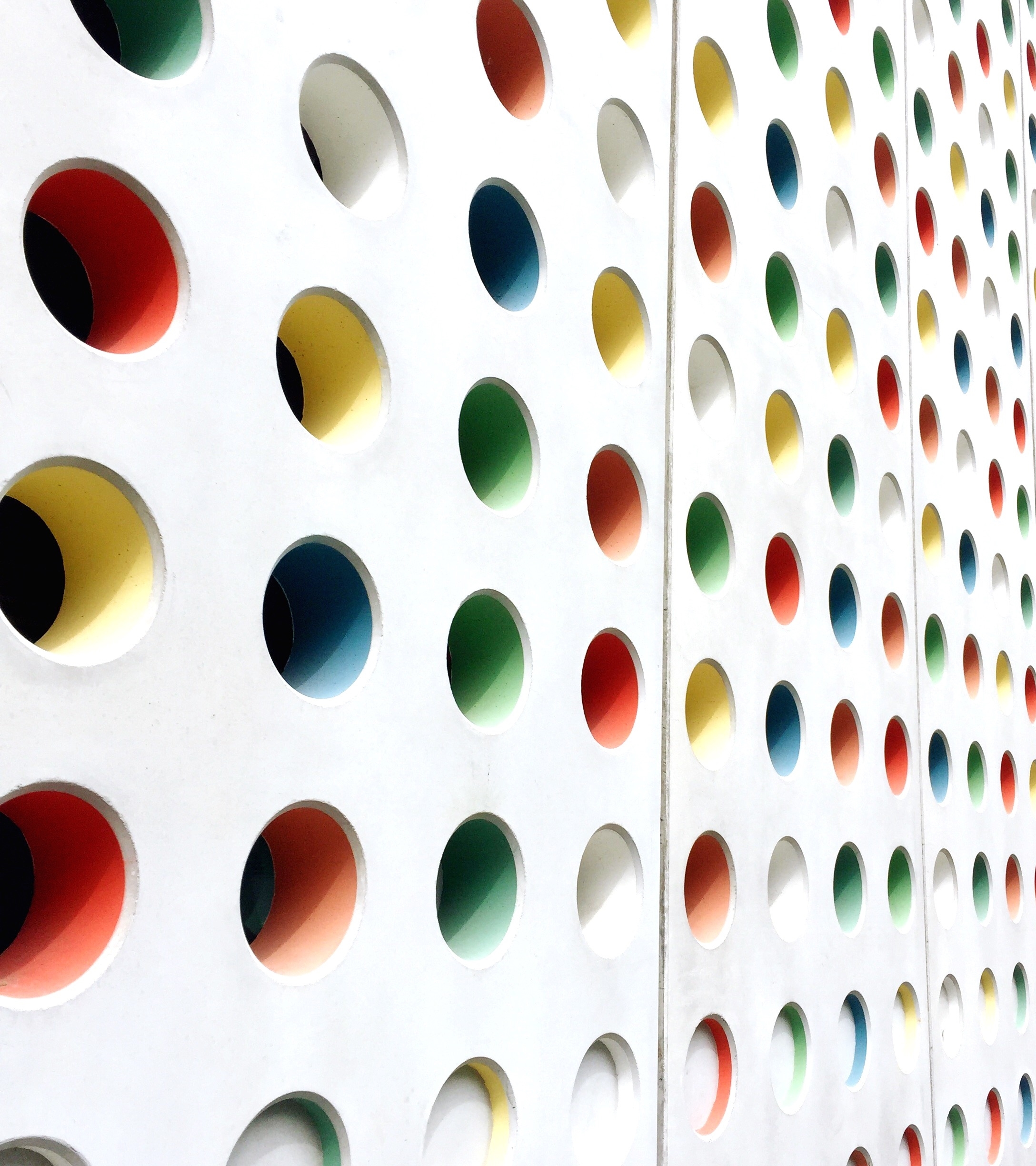 The “One Anothers”
Scriptures Quoted are from the NASB translation unless otherwise noted
What Makes Love, Love
The Components
“Love One Another”
“…refers to a pure, willful, sacrificial love that intentionally desires another’s highest good.” Christianity.com 
Last week we began to flesh out this definition
By directing our attention to  1 Corinthians 13
“The Love Chapter”
“Love One Another”
The first letter addressed to the Church at Corinth
A very gifted church – 1 Corinthians 1:4-7
A divided church – 1 Corinthians 1: 10-13
A church filled with pre-judgement 1 Cor. 4:1-4
Immoral church – 1 Corinthians 5
“Love One Another”
Church infected with lawsuits chapter 6
Church with marital problems chapter 7
Question of Christian liberty - Chapter 8&9
Selfish Church – Chapter 11
Giftedness might have contributed to the problem
“Love One Another”
Paul comes back to the subject of gifts
Chapter 12-14
Chapter 12 – variety of gifts – one body
Purpose of gifts – to build up the body
Not to tear it apart
“Love One Another”
Right in the middle of that is the “Love” Chapter
Love is ESSENTIAL
Tongues without love = noise
Prophecy, know mysteries, understand spiritual truth
But the ingredient of love is missing = Nothing
“Love One Another”
Give everything away, without love – zero profit
Can even give up our life and it could mean nothing
13:3  “…if I surrender my body to be burned, but do not have love, it profits me nothing”
Love is sacrificial but we can make sacrifices and not love
“Love One Another”
Love ENRICHES
Do you remember the “Blue Bonnet” jingle
“Everything’s better with…”
Every aspect of the church is better with love
Nothing has value without love
“Love is patient”
“Long-tempered” -Helps Word-studies
(to defer anger)
“refusing to retaliate with anger
“to persevere” NAS Exhaustive Concordance
“to persevere patiently and bravely in enduring misfortunes and troubles” Thayers Greek Lexicon
“Love is patient”
This is not the absence of passion
It is not even the absence of anger
In a general way – Individual under control
Not an explosive person
Not a simmering pot
“Love is patient”
Gives others room to make mistakes/correction
“Above all, keep fervent in your love for one another, because love covers a multitude of sins.” 1 Peter 4:8
Jesus “exploded” on at least two occasions
Called the Pharisees names
Jesus was patient
“Love is kind”
“to be kind…(full of service to others),gentle – Strong’s 
“to show oneself mild, to be kind, use kindness” – Thayer’s Greek lexicon
“to show oneself useful, i.e. Act benevolently – Strong’s Exhaustive Concordance
Love does things for others
“Love is not envious”
“Envious” is an interesting word
Can have either a positive or a negative meaning
“The patriarchs became jealous of Joseph and sold him into Egypt. Yet God was with him,” Act 7:9
“But earnestly desire the greater gifts. And I show you a still more excellent way.” 1 Cor. 12:31
“Love is not envious”
Here the context is clearly giving the negative inference
In biblical love there is an absence of jealousy/envy
“to bubble over because so hot”  Helps Word-studies
“to be heated or to boil…with envy, hatred, anger” Thayer’s Greek Lexicon
Love avoids making it all about yourself
“Love is not boastful”
“to boast, vaunt myself” Strong’s Concordance
“to act as a braggart, i.e. a “show off” who needs much attention” Helps-Word Studies
Used only here 1 Corinthians 13:4
“Love is not puffed up”
“to inflate,…arrogant, proud” Strong’s Concordance
“…(figuratively) swelled up, like an egotistical person spuing out arrogant (“puffed-up”) thoughts           Helps-Word Studies
Not boastful – verbal
Not puffed up – acts arrogantly
“Love is not puffed up”
Puffed up could be a look
Body language
The way we walk
We all need to be careful not to jump to conclusions These are not an exact science
“Love is not puffed up”
“Though He scoffs at the scoffers, yet He gives grace to the needy”  Proverbs 3:34
“You younger men, likewise, be subject to your elders; and all of you clothe yourselves with humility toward one another, because God is opposed to the proud, but gives grace to the humble” 1 Peter 5:5
“Love does not act unbecomingly”
“to act improperly” Strong’s
“..to lack proper form and hence thought of as unseemly”      Help’s-Word-studies
What is becoming or unbecoming
Standards of right and wrong in society vary
Missionaries must learn culture to be effective
“Love does not act unbecomingly”
“God’s standards”
Clear do’s and don’ts in God’s Word
Other’s standard – 1 Corinthians 8
World’s standards – 1 Corinthians 5:1
“Love does not seek its own”
To seek – “…to search for, desire, require, demand” Strong’s
“herself, himself, itself, …own…own estimation, own initiative”
NAS Exhaustive Concordance
Love does not promote self
“Love is not easily provoked”
“To sharpen, to stimulate, to provoke..”
Can have a positive inference – Acts 17:16
“Now while Paul was waiting for them at Athens, his spirit was being provoked within him as he was observing the city full of idols.”
To walk around with a chip on your shoulder
“Love is not easily provoked”
“become emotionally provoked (upset, roused to anger) Helps Word-studies
It does not say we are – never provoked
“Be angry, and yet do not sin; do not let the sun go down on your anger,” Ephesians 4:26
To allow anger to fester is to give Satan a foot hold V.27
“Love does not keep record of wrong”
“to reckon, count, charge with…” Strong’s
“to take into account, to make account of… to lay to one’s charge…” Thayer’s
Love does not keep track of wrongs
We do not keep bringing up the past 
We have a good forgetter
“Love does not rejoice in unrighteousness”
Love is not “favorably disposed, leaning towards”     Helps Word-studies
“injustice, unrighteousness, hurt” – Strong’s
“the opposite of justice” “..a violation of God’s standards…which brings divine disapproval”            Helps- Word-studies
“Love rejoices in the truth”
Love “congratulates” – Strong’s
“Identifies with” Helps Word-studies
“Rejoices with”  “To rejoice together” Thayer’s
Truth
“Love rejoices in the truth”
“truth of idea, reality, sincerity, truth in the moral sphere, divine truth revealed in man, straightforwardness” Strong’s
“Finally, brethren, whatever is true…dwell on these things” (Philippians 4:8)
“Love bears all things”
“to bear up under” Strong’s
“…to cover over.. To endure because shielded,…because under the Lord’s protection Helps Word-studies
“to cover over with silence, to keep secret, to hide or to conceal..i.e. hides and excuses, the errors and faults of others”  Thayer’s Greek Lexicon
“Love bears all things”
Think about what Christ went through
Consider the hardships Paul endured due to His love for the Lord, the church and the lost
Many throw in the towel
Give up on God, church, or people
Love can carry a heavy load – it does not give up
“Love believes all things”
“…to believe, have faith in” Strong’s
“to think to be true; to be persuaded of, to credit, to place confidence in”  Thayer’s Greek Lexicon
To give another the benefit of the doubt when we do not know all the facts. To not jump to conclusions
“Love hopes all things”
“…to hope, expect, trust” Strong’s
“to hope, actively waiting for God's fulfillment…through the power of His love”  Helps Word-studies. 
For ourselves
For other individual believers
For the church
“Love hopes all things”
We have not arrived – But love see the potential
Love looks ahead at what could be - will be
“Beloved, now we are children of God, and it has not appeared as yet what we will be. We know that when He appears, we will be like Him, because we will see Him just as He is.”  1 John 3:2
“Love endures all things”
“to remain behind, to stand my ground… to bear up against, to persevere”  Strong’s
“For this reason I endure all things for the sake of those who are chosen, so that they also may obtain the salvation which is in Christ Jesus and with it eternal glory.” 2 Timothy 2:10
“Love never fails”
Other gifts will fade, become extinct.
3 things remain – Faith, hope, love
Love is the greatest
There is a tenacity to Love
“Love”
Love is ESSENTIAL – without it everything else = 0
Love ENRICHES & EDIFIES – It takes a lot & gives a lot
Love ENDURES – It will be standing in the end
Love is EVASIVE – We are to “pursue” Love
“..aggressively chase, like a hunter pursuing a catch” Helps Word-studies